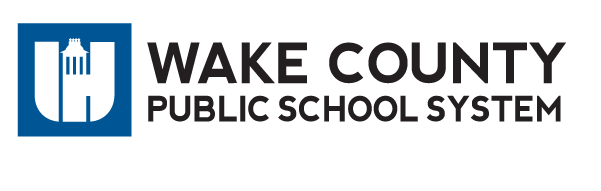 Understanding
Title I
A Federal Funding Source that Promotes Equity and Supports Student Learning
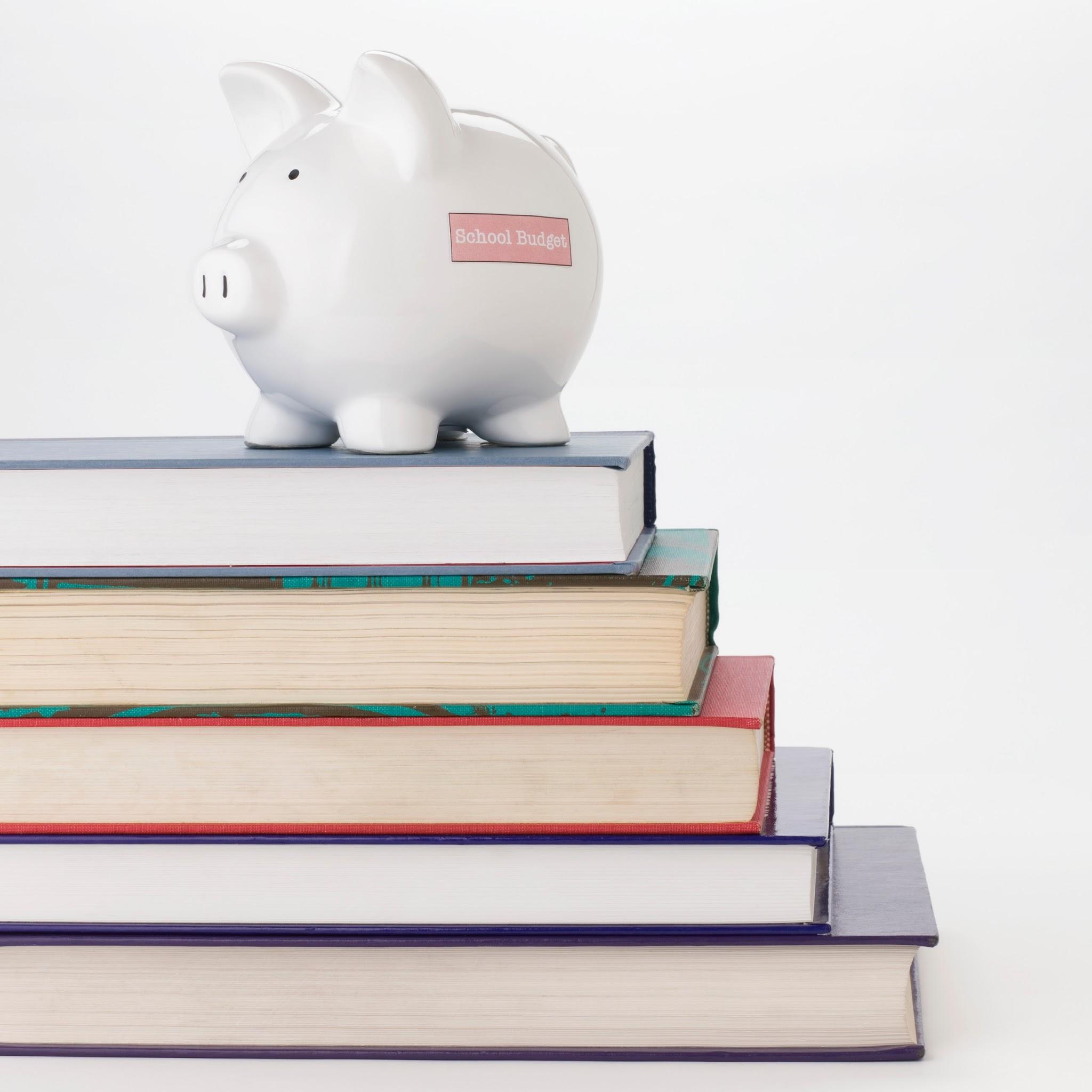 What is Title I?
Federal Funding that is attached to the Every Student Succeeds Act (ESSA), formerly known as No Child Left Behind (NCLB).  
Funds are allocated based on the number of students eligible for free or reduced lunch in school.
Funds are intended to help students and schools access needed resources for quality instruction. 
Funds can be used for:
Teachers
Purchasing Materials/Supplies
Family Engagement 
Professional Learning
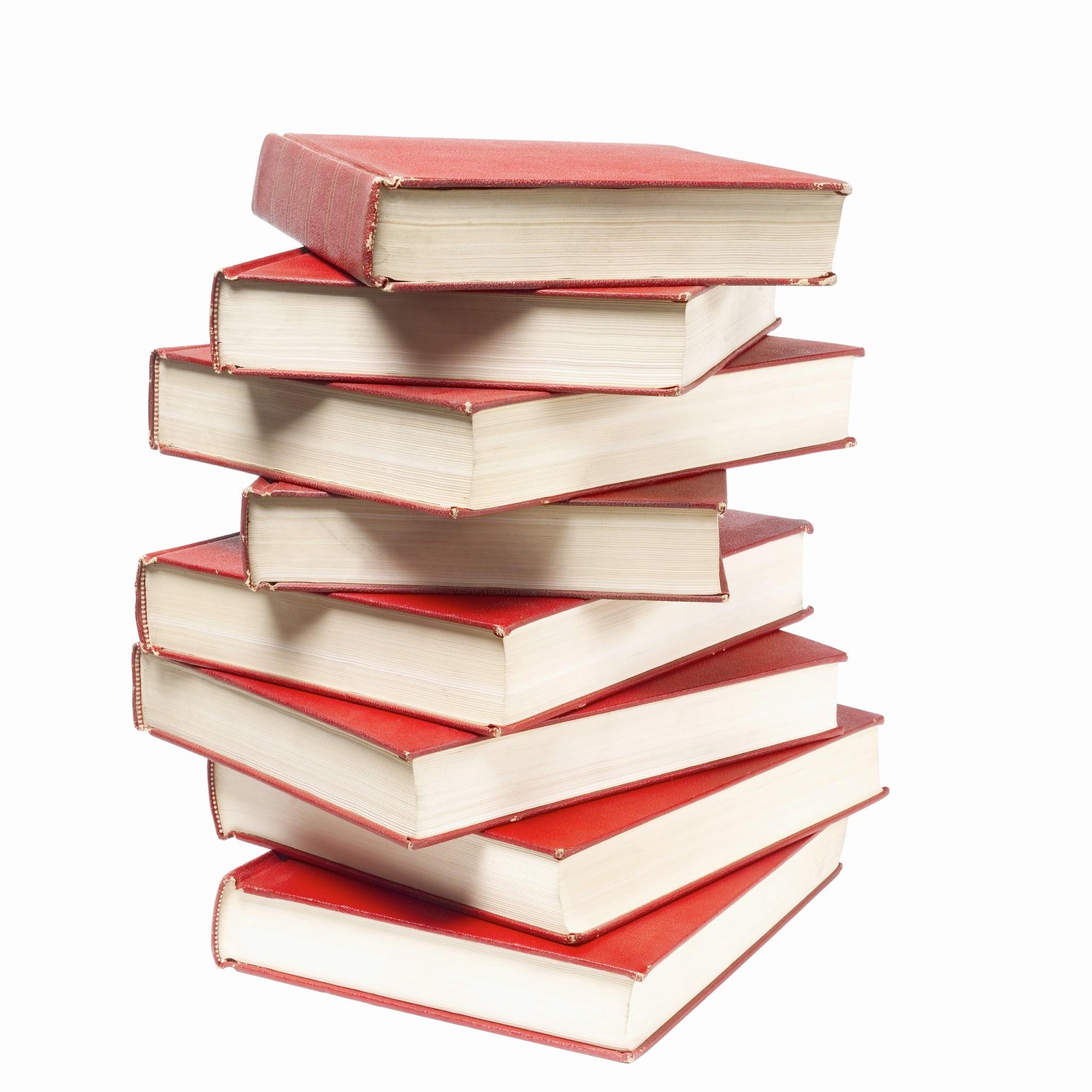 How this looks in the Wake County Public School System...
Elementary Schools 45%+ 
Secondary Schools 50%+ 
at this percentage or higher of students qualifying for free or reduced lunch receive Title I funding.
61 Schools in WCPSS receive Title I funding in the 2020-21 school year. 
Schoolwide programs allow these funds to benefit all students in the school.
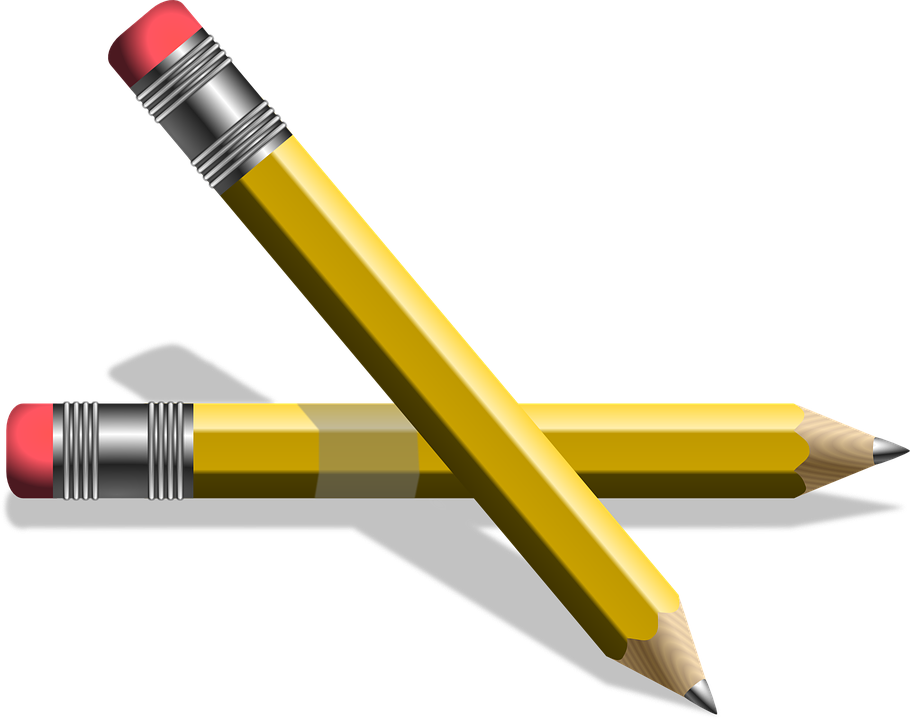 Family Engagement is an Important Part of Title I...
Our school wants to:
Partner with families to promote success for all students.
Title I funded schools receive funds to support family engagement through a Title I set aside. Please review and give feedback on our Family Engagement Policy to understand and help us decide how to use this funding.
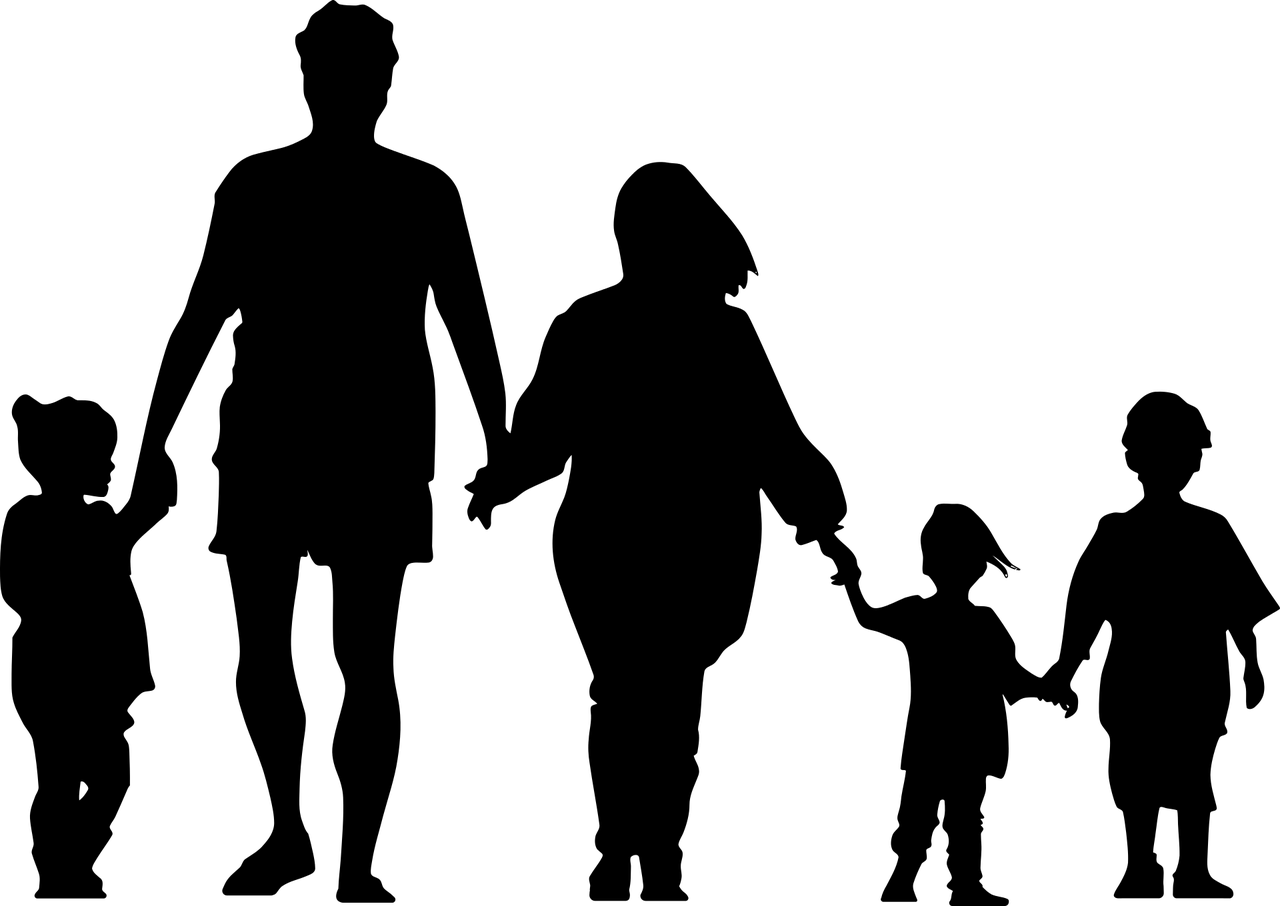 Parents Have the Right to Know...
That their child attends a school that receives Title I funding and operates a schoolwide model.
How their child’s school is performing via the School’s Report Card.                                (November or December dissemination.)
Their child’s classroom teacher’s qualifications. Make this request through the Principal.
If a classroom is taught by a non-certified substitute for 4 weeks or more.
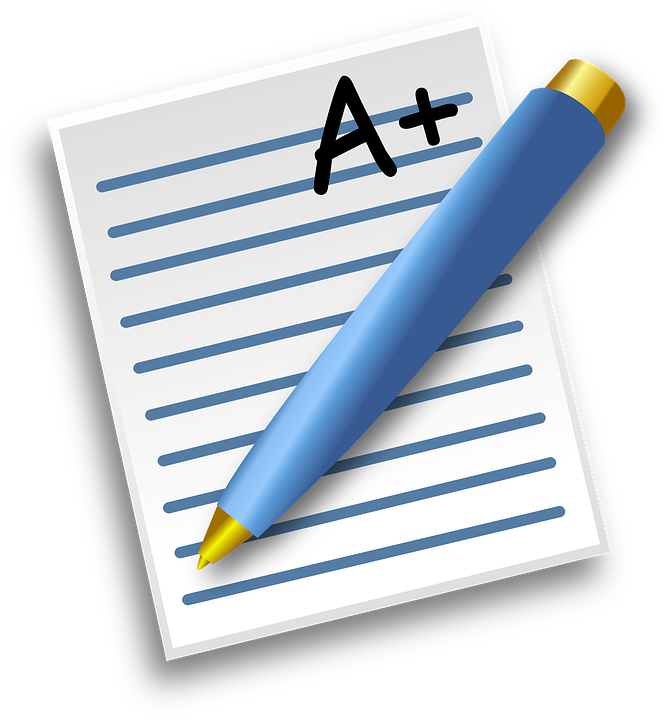 Partner with us for Student Success...
Ways to know if your child is meeting grade level standards:
Communicate with your child’s teacher often.
Read all reports about your child’s performance that are sent home.
Don’t hesitate to ask questions! 
How you can help at home:
Make sure homework is completed.
Read, write, and talk with your child everyday. 
Find ways to apply learning in daily experiences.
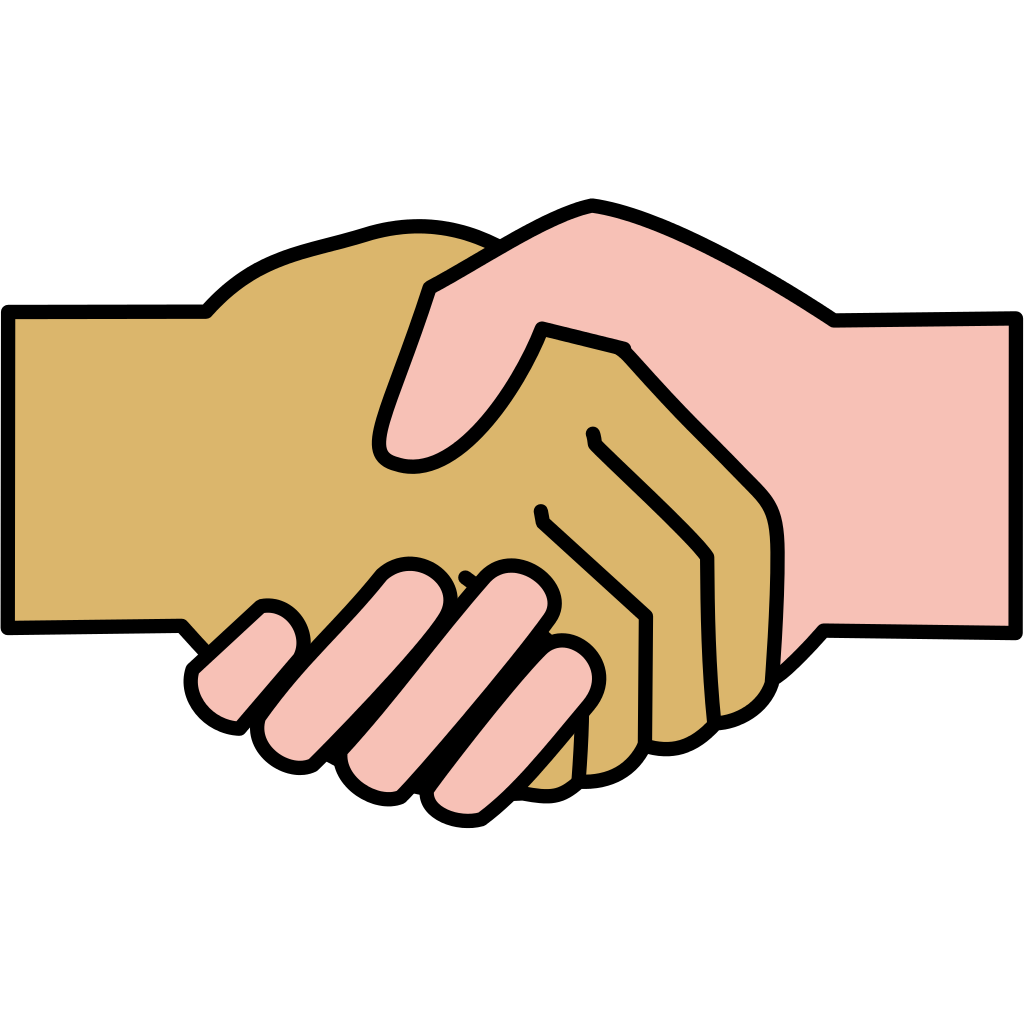 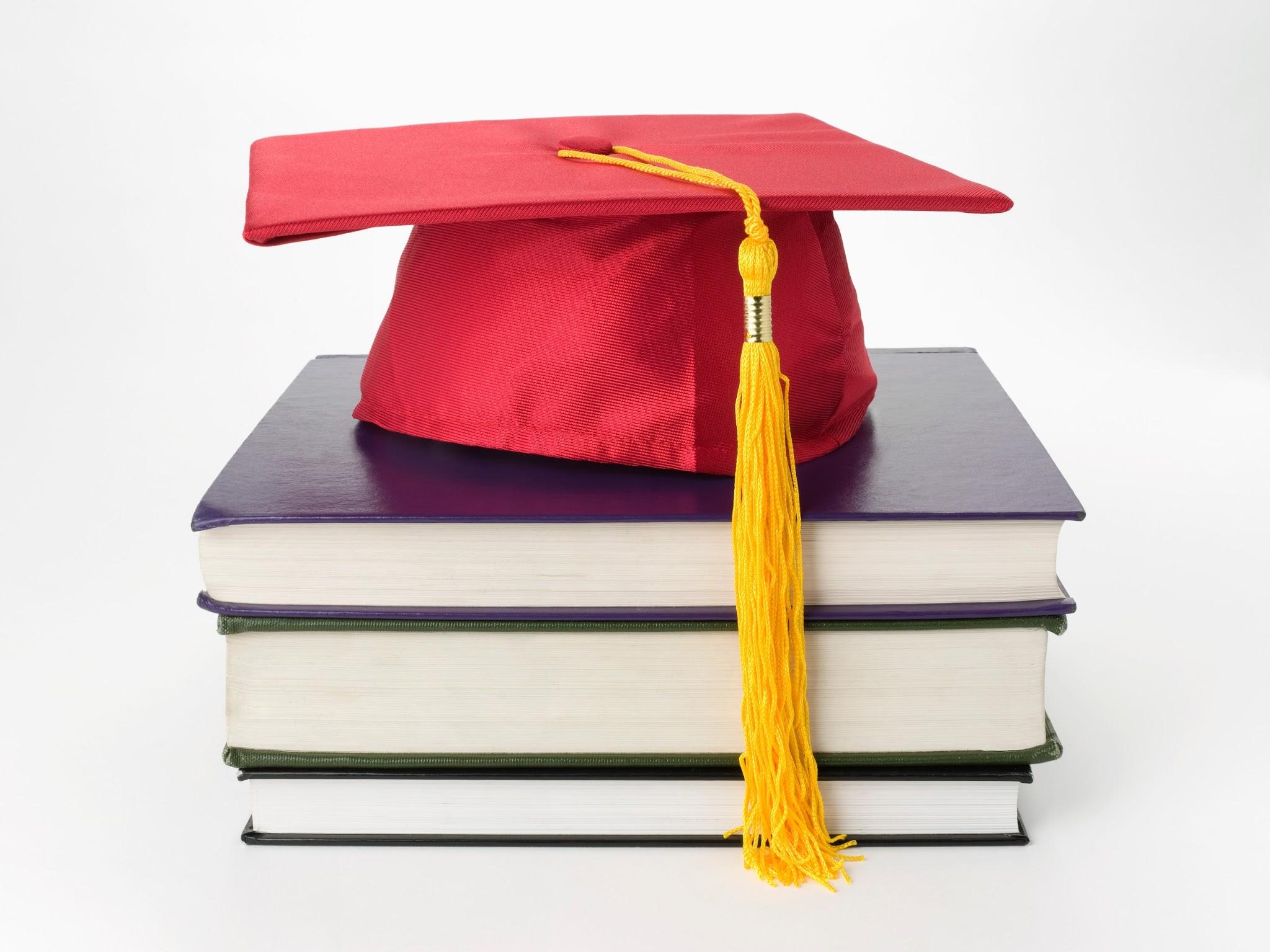 THANK YOU for your time!
We look forward to working with you this year!